The Name Space
“.”
xn--j6w193g
asia
com
de
google
x
example
www
www
www
mail
[Speaker Notes: Use this slide for diagrams or other graphic elements.]
DNS Components at a Glance
Recursive Name Server
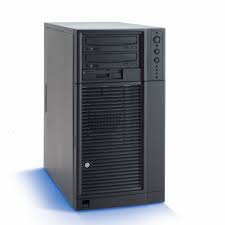 Name
Server
Resolver
DNS query
and response
DNS queries
and responses
Cache
Authoritative
Name Server
Authoritative
Name Server
Authoritative
Name Server
Stub
Resolver
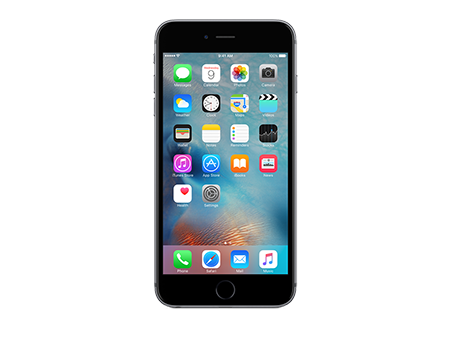 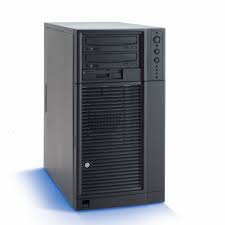 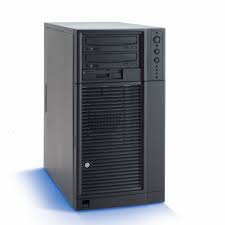 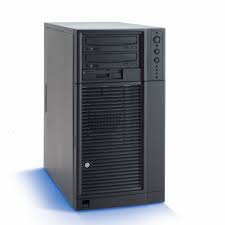 API call
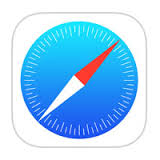 [Speaker Notes: This is a simpler agenda slide, the outline for your presentation.]
Resolution Process
The phone is configured to send queries to the recursive resolver with IP address 4.2.2.2
Recursive Resolver
4.2.2.2
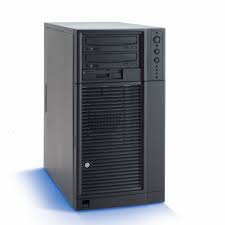 Stub
Resolver
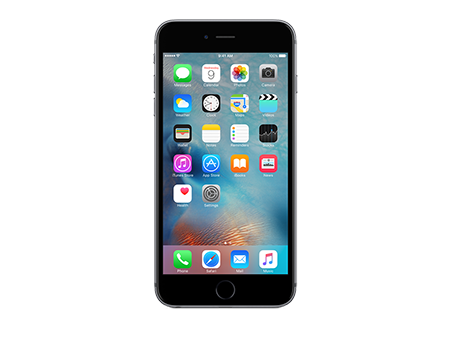 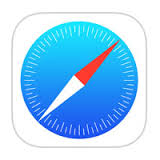 4.2.2.2 is a recursive server run by Level 3 Communications
[Speaker Notes: This is a simpler agenda slide, the outline for your presentation.]
Resolution Process
A user types www.example.com into Safari on her phone
Safari calls the stub resolver function to resolve the name
Recursive Resolver
4.2.2.2
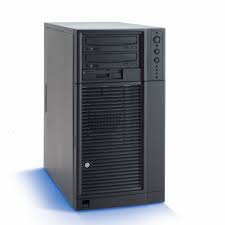 Stub
Resolver
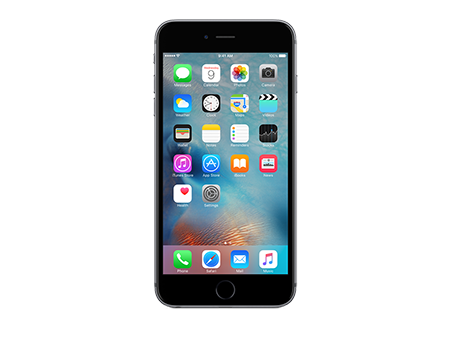 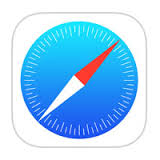 “www.example.com”
[Speaker Notes: This is a simpler agenda slide, the outline for your presentation.]
Resolution Process
The phone’s stub resolver sends a query for www.example.com, IN, A to 4.2.2.2
Recursive Resolver
4.2.2.2
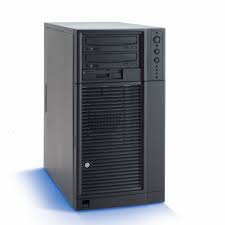 What’s the IP address
of www.example.com?
Stub
Resolver
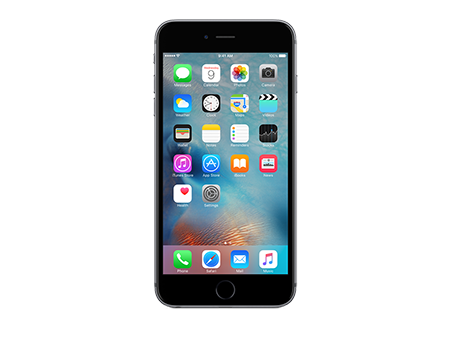 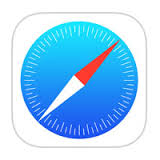 [Speaker Notes: This is a simpler agenda slide, the outline for your presentation.]
Resolution Process
Empty cache, so recursive resolver queries a root server
Recursive Resolver
4.2.2.2
l.root-servers.net
What’s the IP address
of www.example.com?
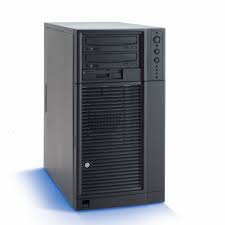 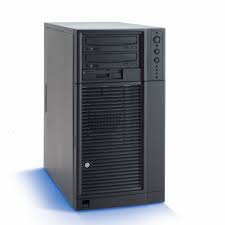 Stub
Resolver
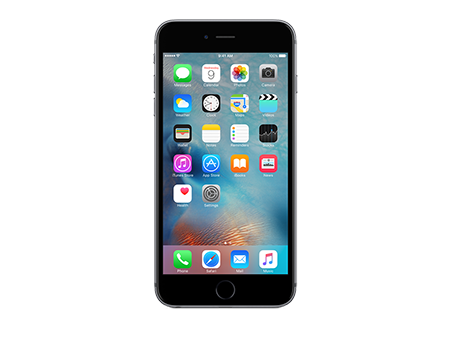 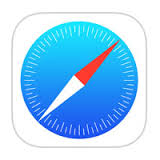 [Speaker Notes: This is a simpler agenda slide, the outline for your presentation.]
Resolution Process
Root server returns a referral to .com
Recursive Resolver
4.2.2.2
l.root-servers.net
Here are the name
servers for .com.
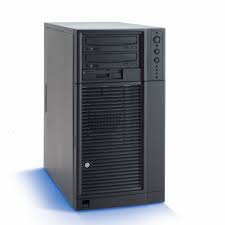 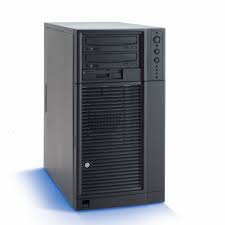 Stub
Resolver
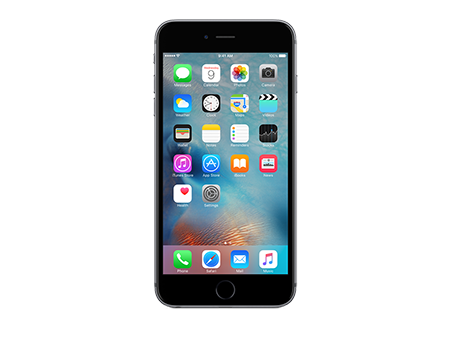 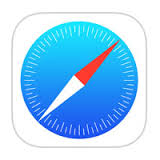 [Speaker Notes: This is a simpler agenda slide, the outline for your presentation.]
Resolution Process
Recursive resolver queries a .com server
Recursive Resolver
4.2.2.2
l.root-servers.net
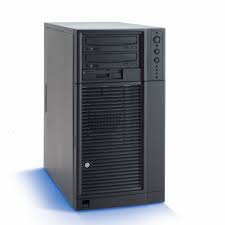 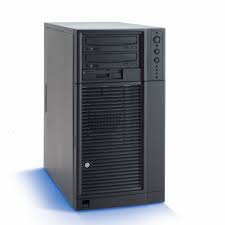 What’s the IP address
of www.example.com?
c.gtld-servers.net
Stub
Resolver
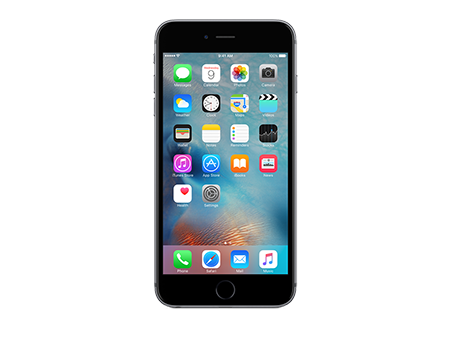 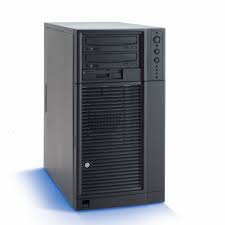 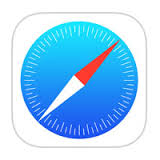 [Speaker Notes: This is a simpler agenda slide, the outline for your presentation.]
Resolution Process
.com server returns a referral to example.com
Recursive Resolver
4.2.2.2
l.root-servers.net
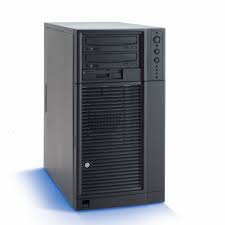 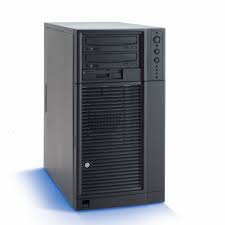 Here are the name
servers for example.com.
c.gtld-servers.net
Stub
Resolver
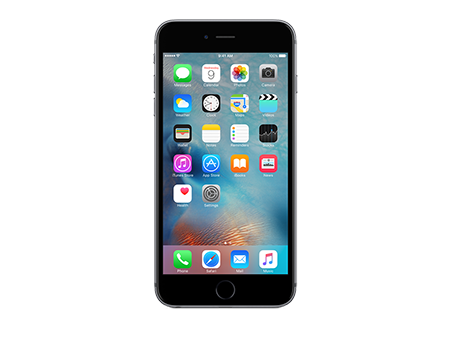 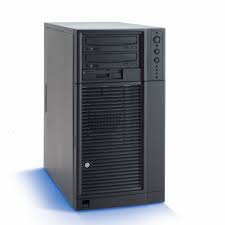 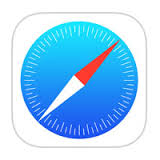 [Speaker Notes: This is a simpler agenda slide, the outline for your presentation.]
Resolution Process
Recursive resolver queries an example.com server
Recursive Resolver
4.2.2.2
l.root-servers.net
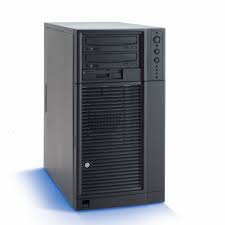 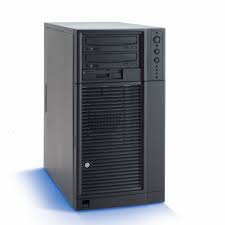 c.gtld-servers.net
What’s the IP address
of www.example.com?
Stub
Resolver
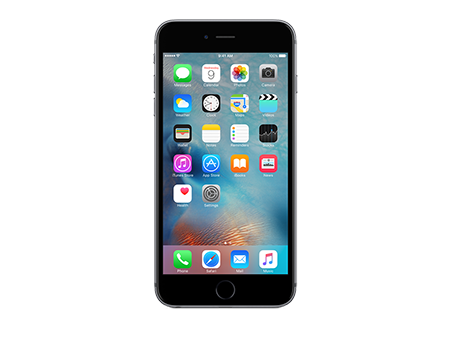 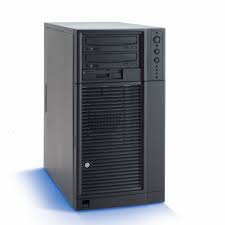 ns1.example.com
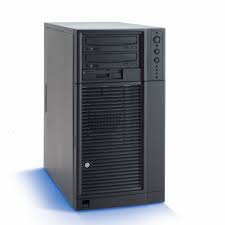 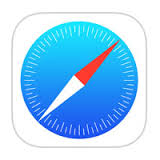 [Speaker Notes: This is a simpler agenda slide, the outline for your presentation.]
Resolution Process
example.com server returns the answer to the query
Recursive Resolver
4.2.2.2
l.root-servers.net
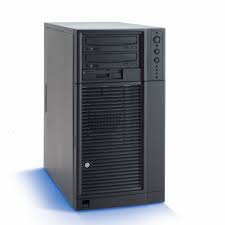 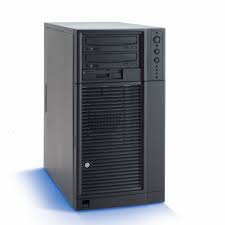 Here are all the IP addresses
for www.example.com.
c.gtld-servers.net
Stub
Resolver
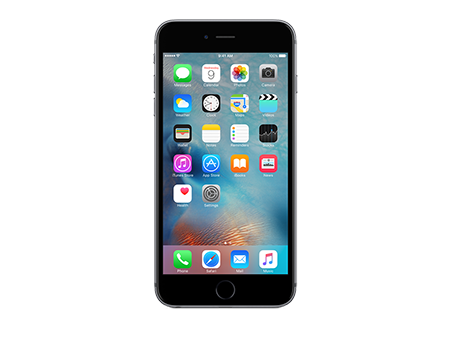 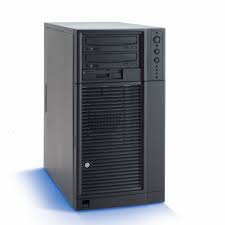 ns1.example.com
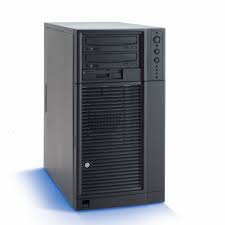 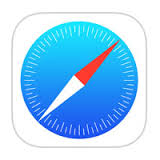 [Speaker Notes: This is a simpler agenda slide, the outline for your presentation.]
Resolution Process
Recursive resolver returns the answer to the query to the stub resolver
Recursive Resolver
4.2.2.2
l.root-servers.net
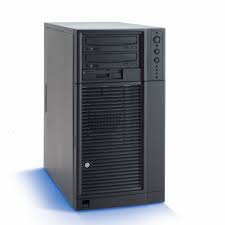 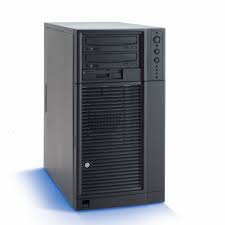 Here are all the IP addresses
for www.example.com.
c.gtld-servers.net
Stub
Resolver
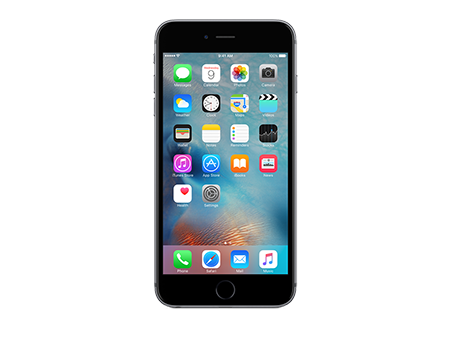 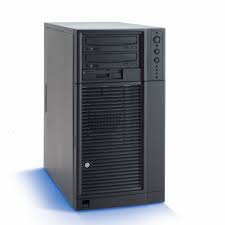 ns1.example.com
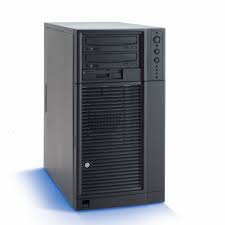 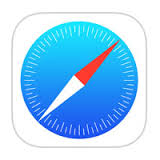 [Speaker Notes: This is a simpler agenda slide, the outline for your presentation.]
Resolution Process
Stub resolver returns the IP addresses to Safari
Recursive Resolver
4.2.2.2
l.root-servers.net
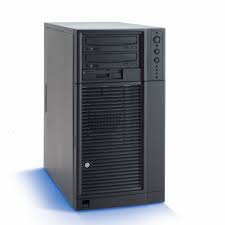 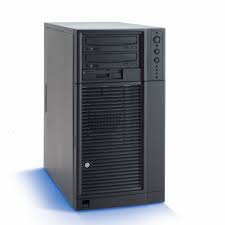 c.gtld-servers.net
Stub
Resolver
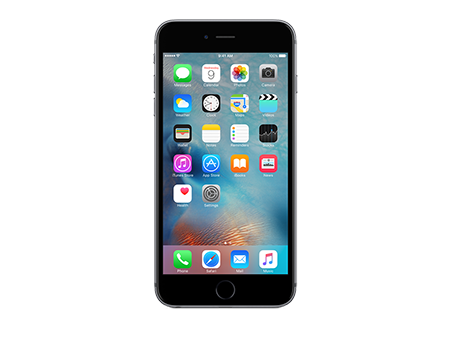 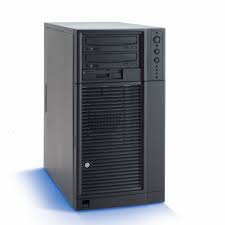 ns1.example.com
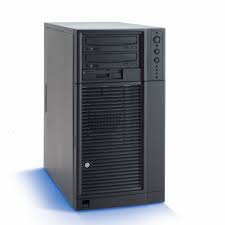 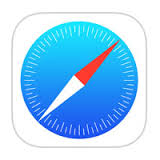 192.0.2.7
2001:db8::7
[Speaker Notes: This is a simpler agenda slide, the outline for your presentation.]
The IANA Name Space
“.”
xn--j6w193g
asia
com
de
google
x
example
www
www
www
mail
[Speaker Notes: Use this slide for diagrams or other graphic elements.]